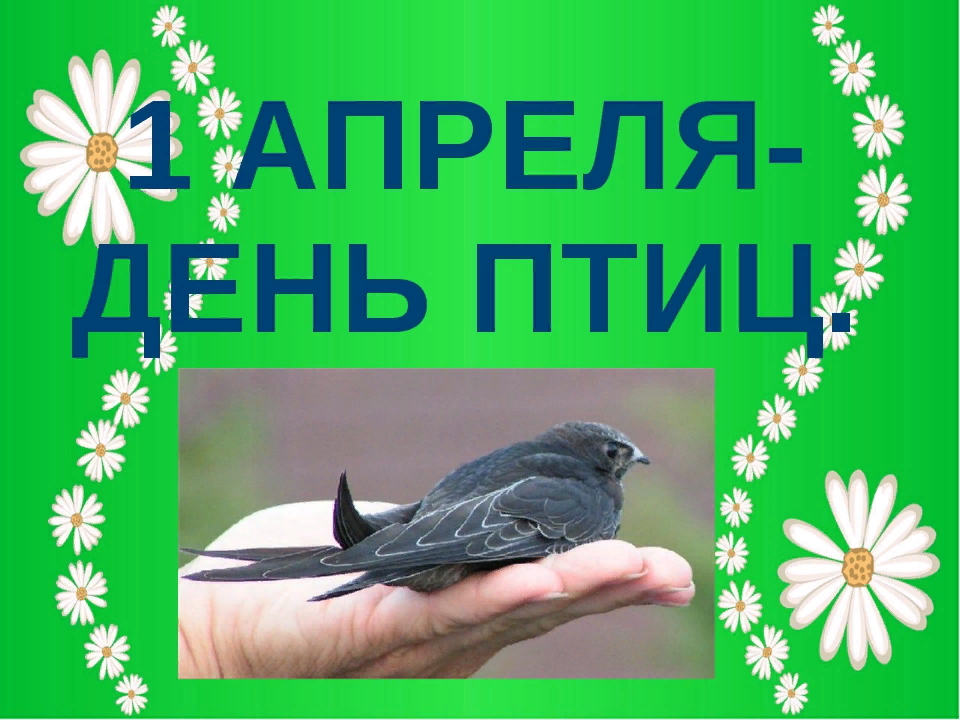 ПТИЦЫ, ЗАНЕСЁННЫЕ В КРАСНУЮ КНИГУ КУБАНИ
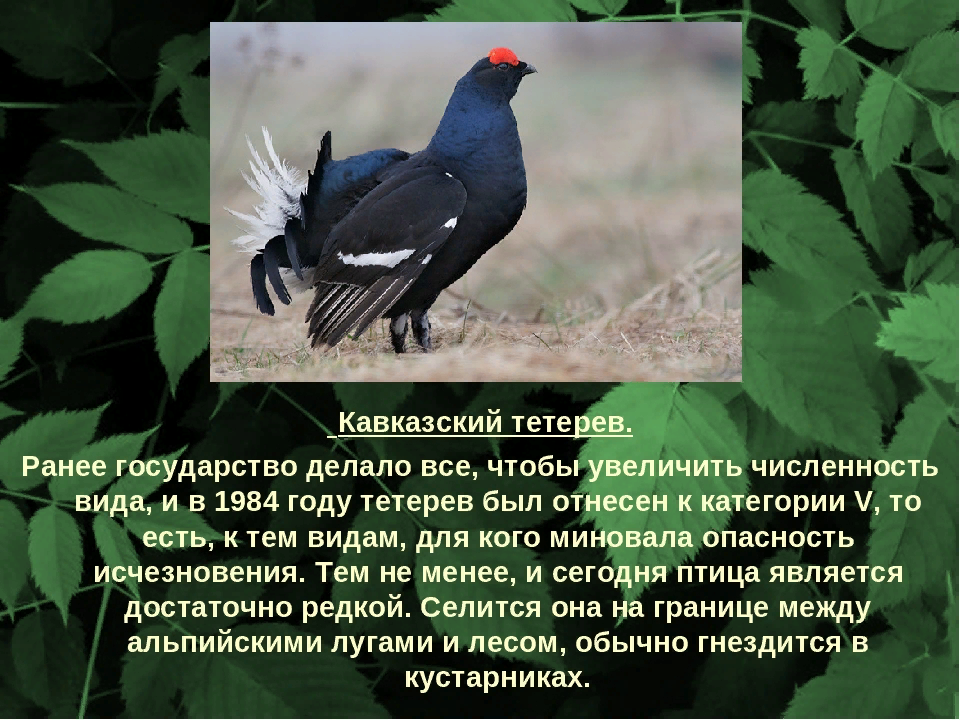 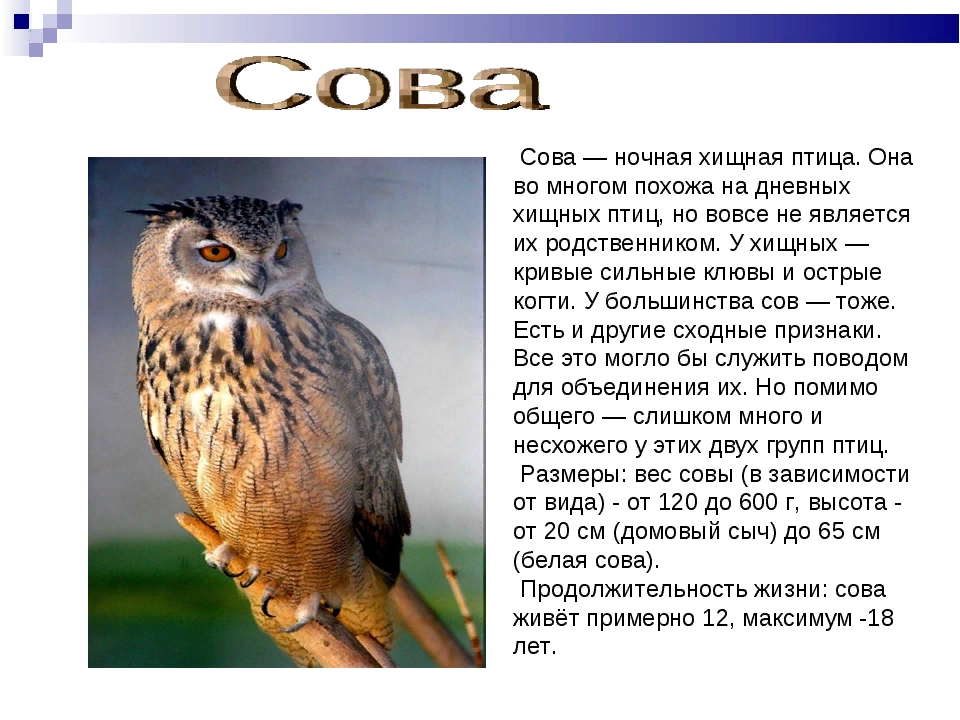 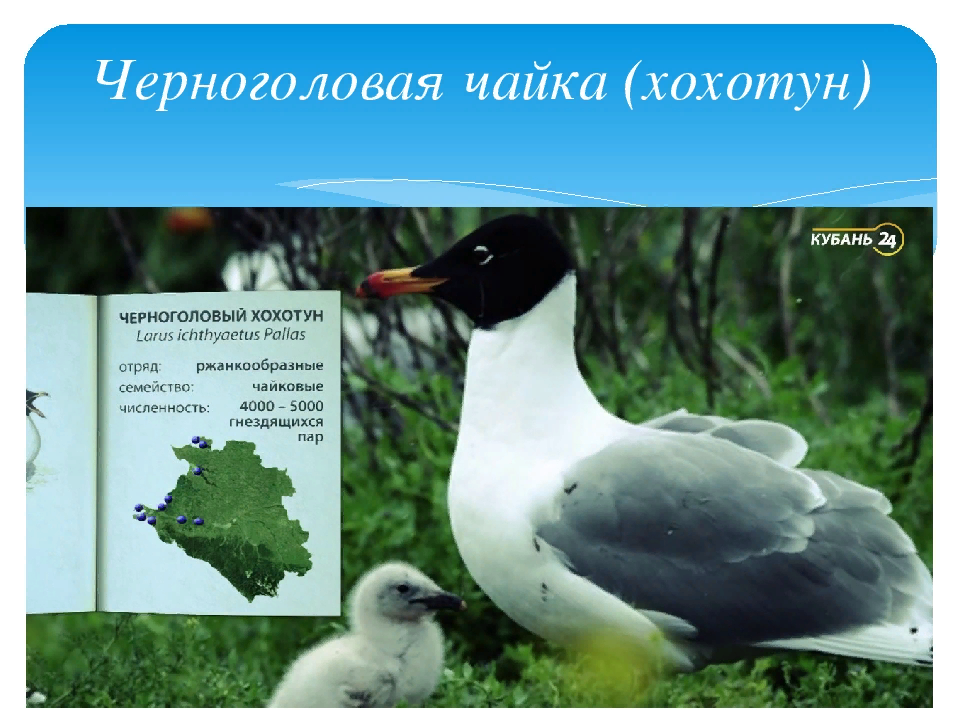